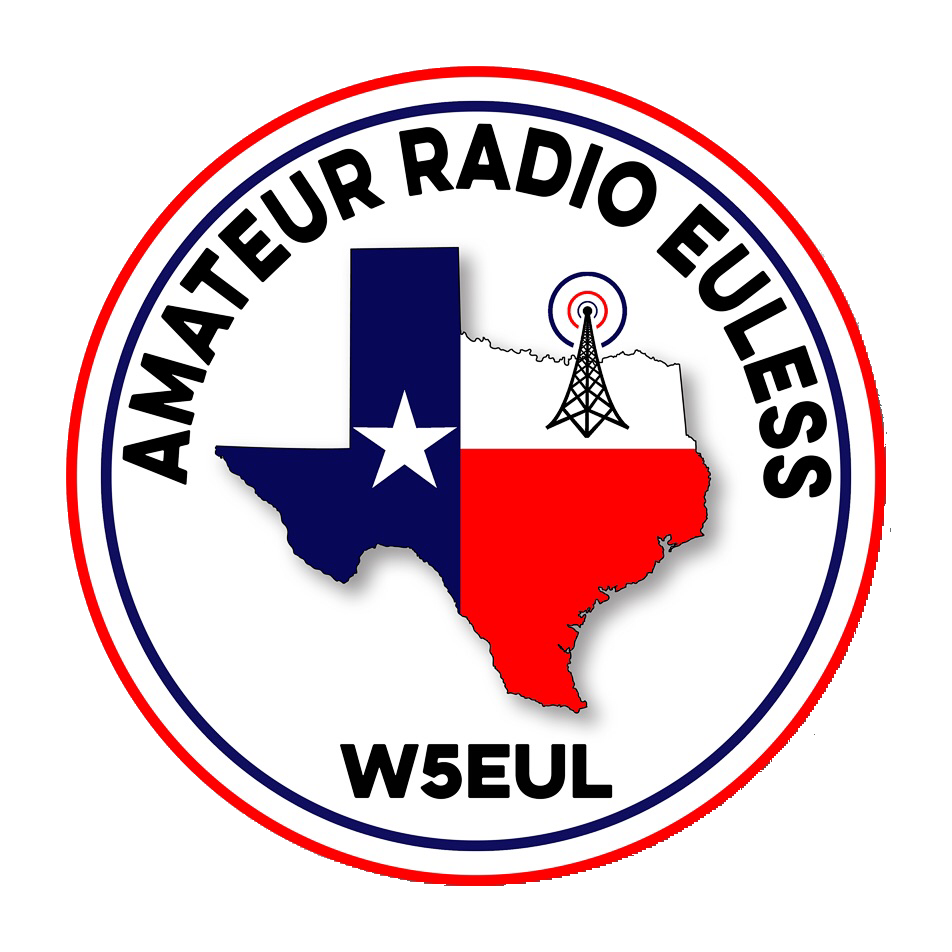 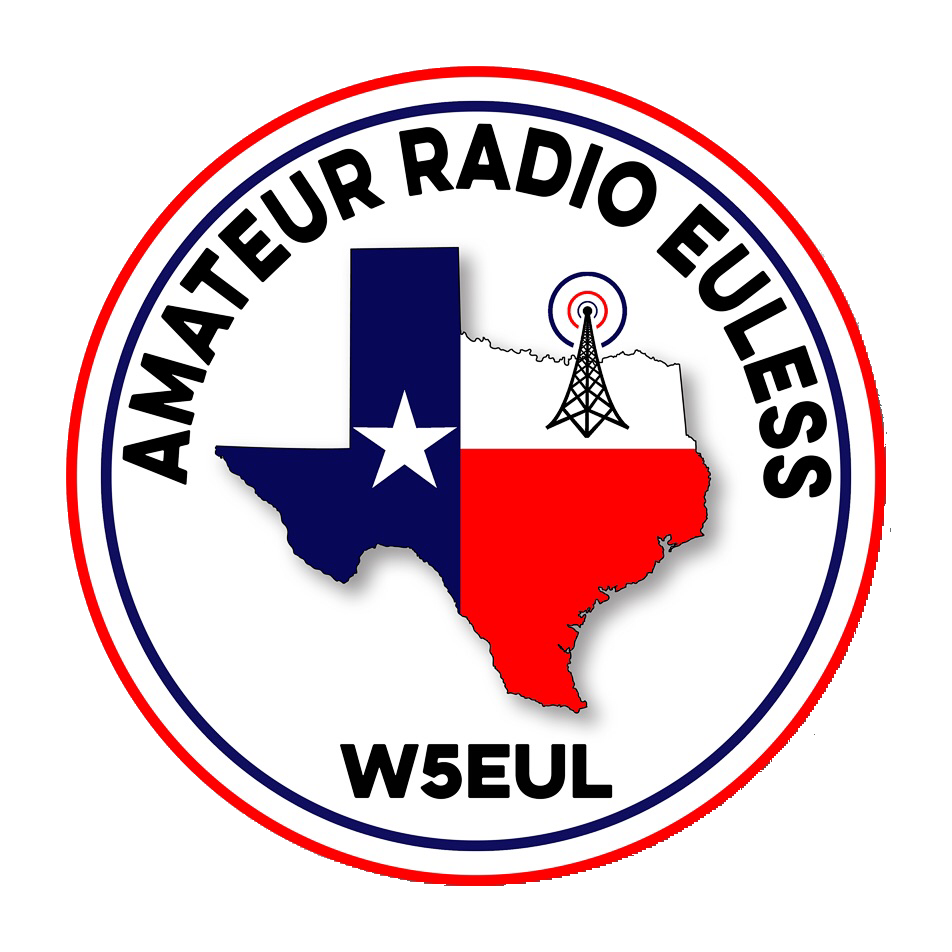 March 8, 2023
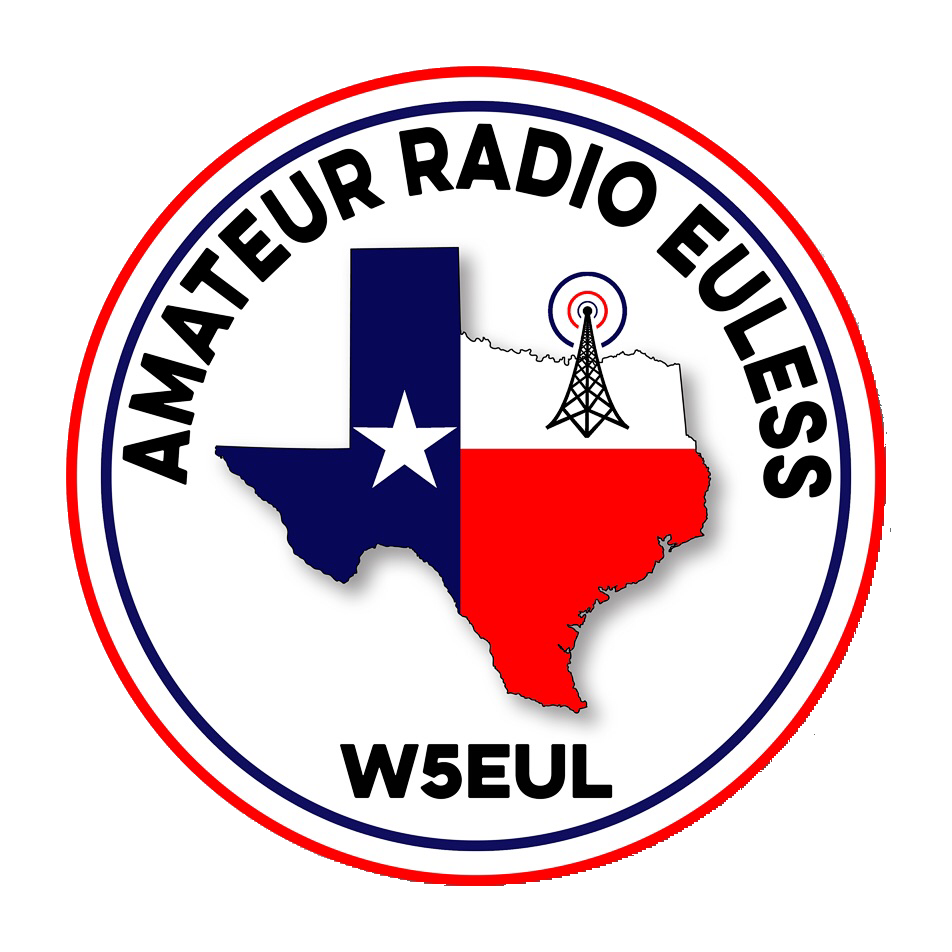 Member Update
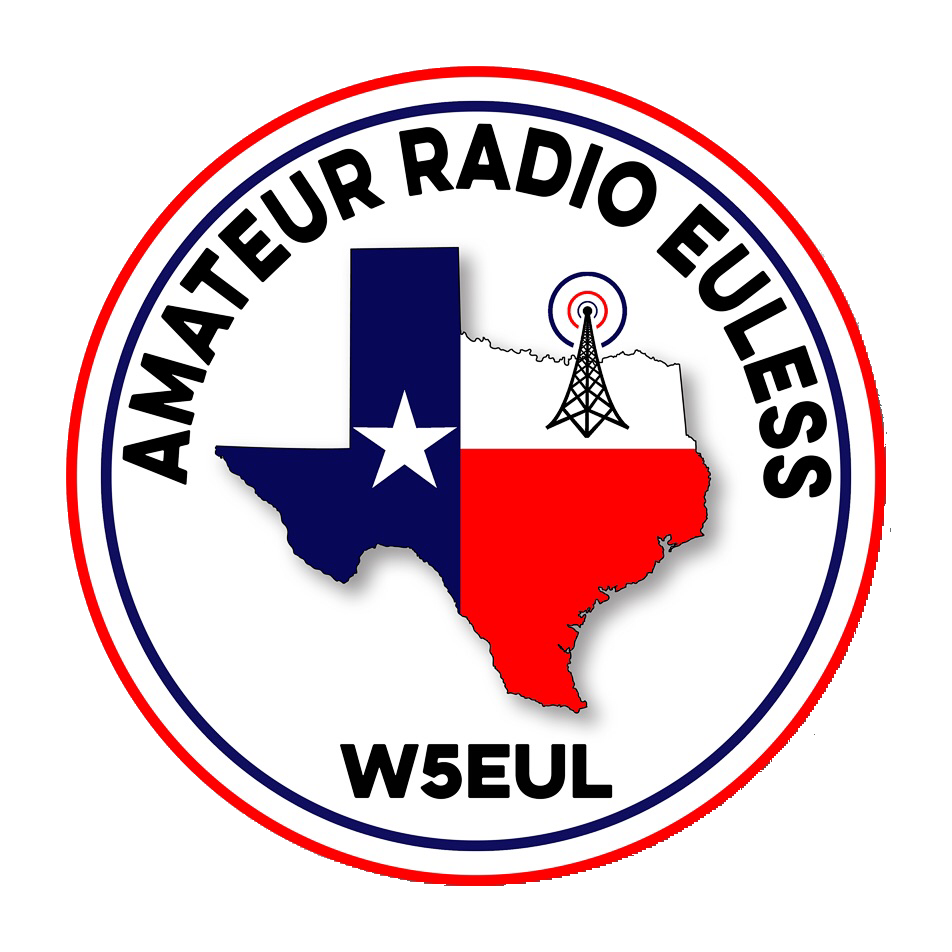 Introductions
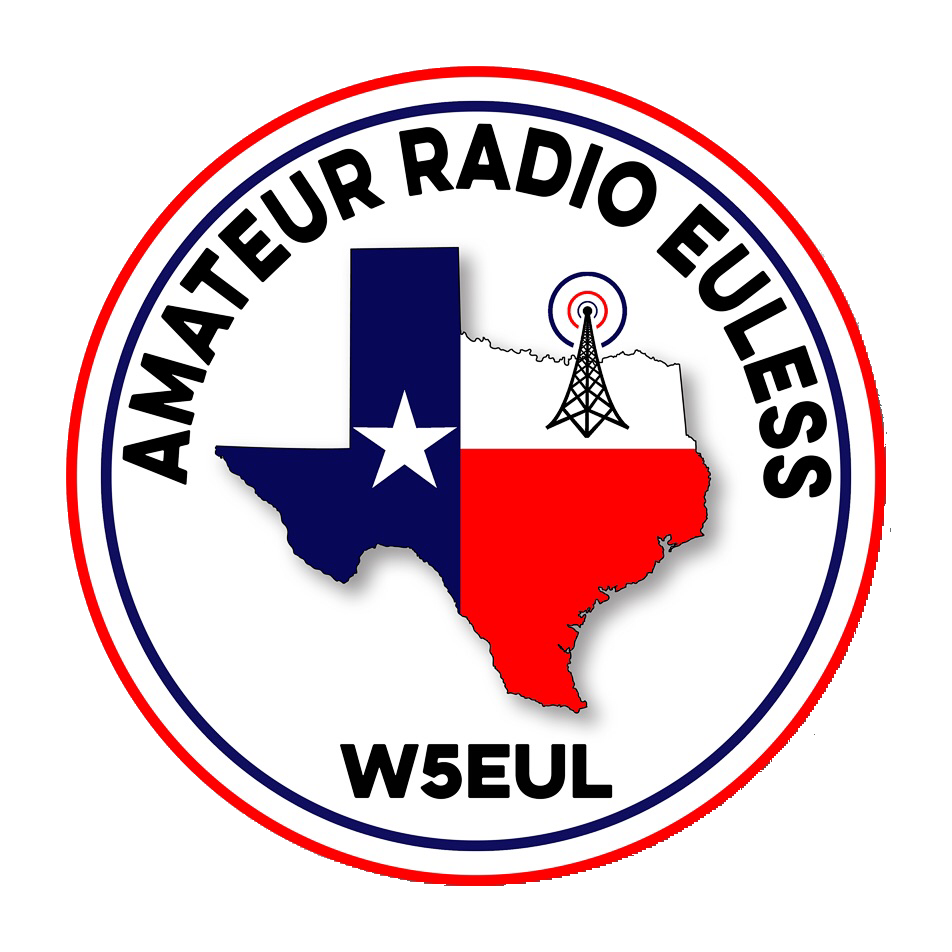 Minutes
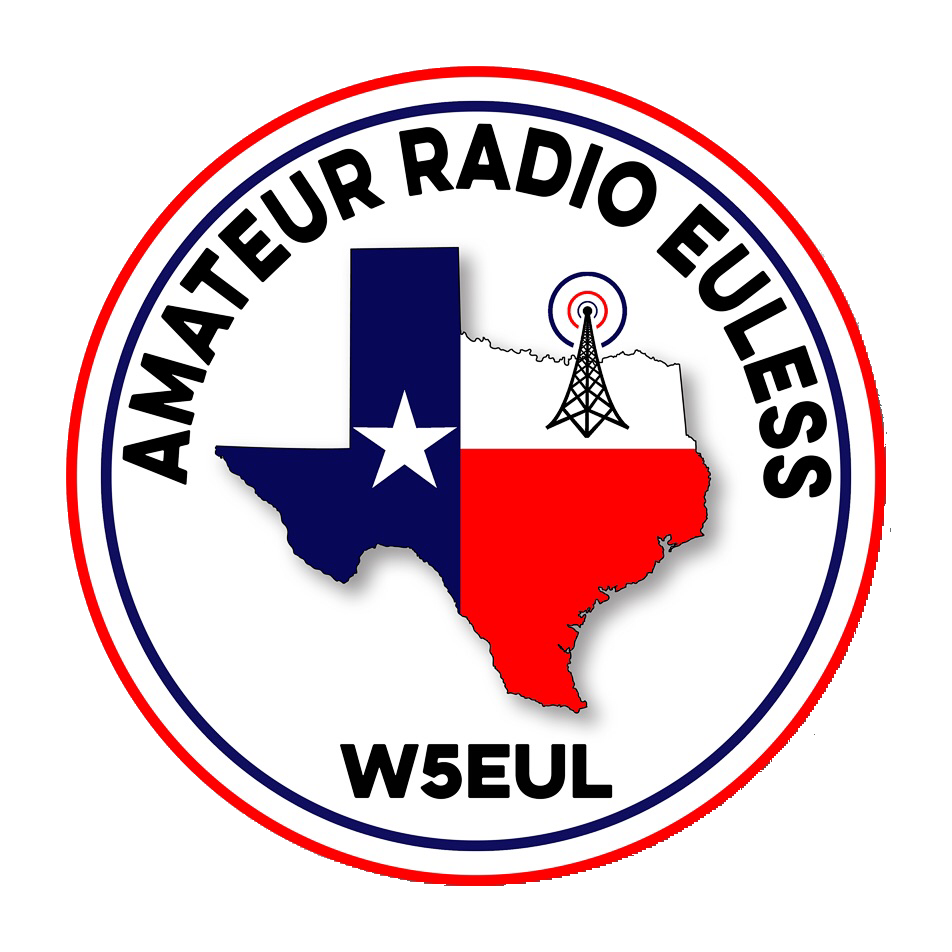 Treasurer’s Report
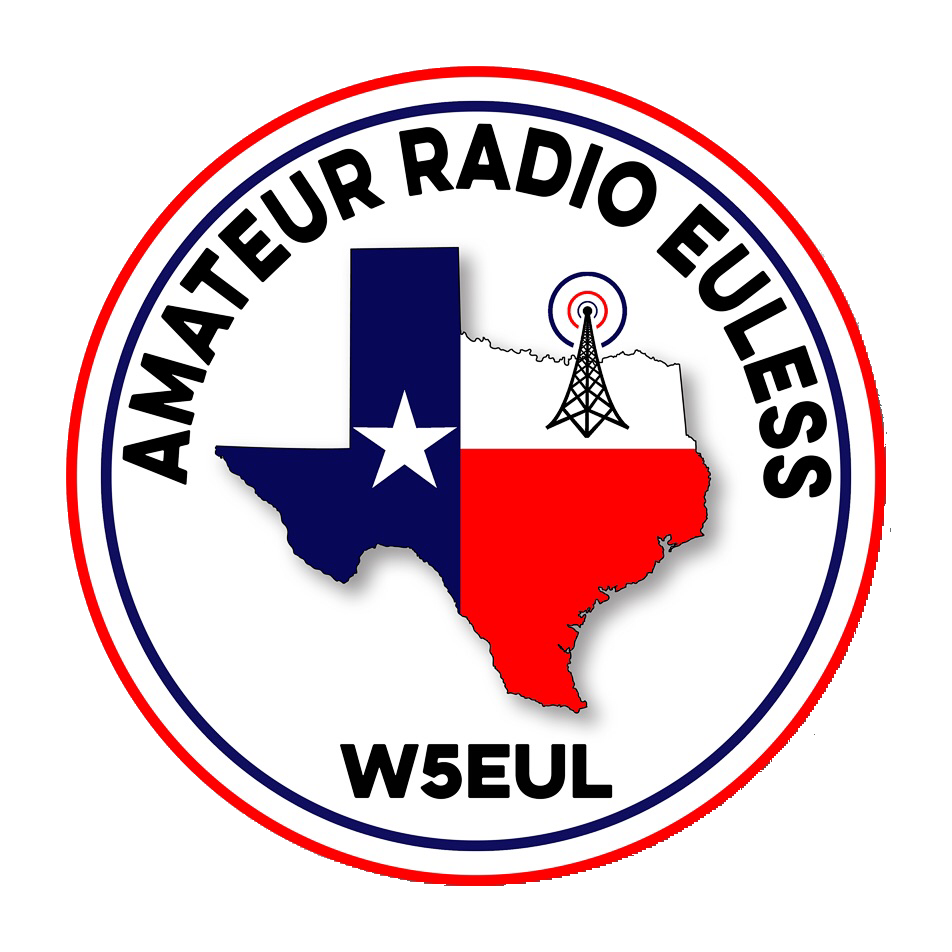 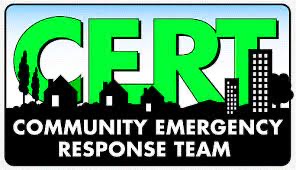 C.E.R.T Update
C.E.R.T Radio Shirt
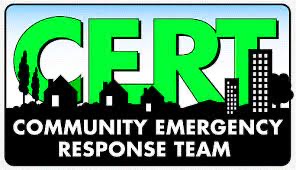 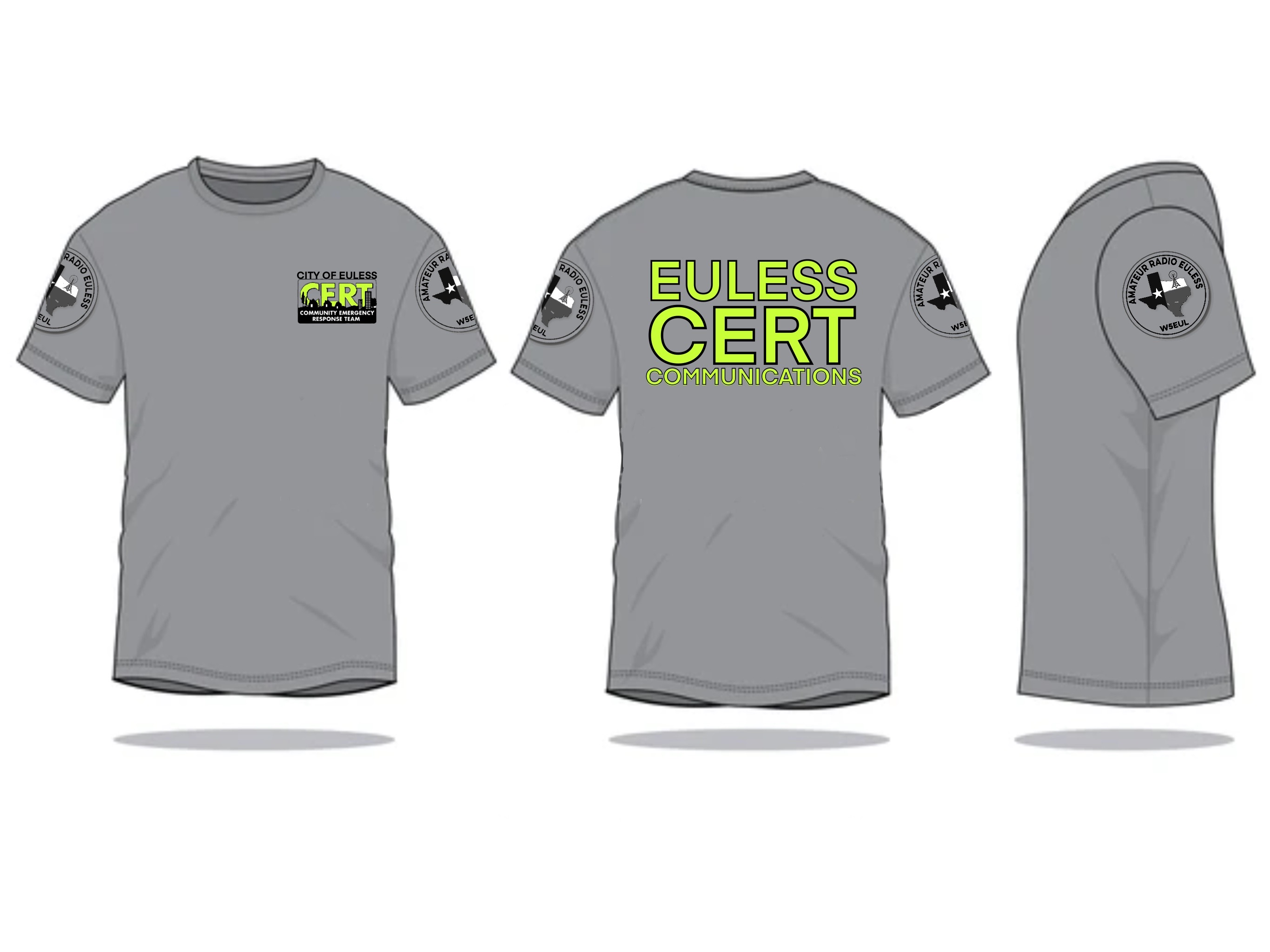 C.E.R.T Radio Shirt
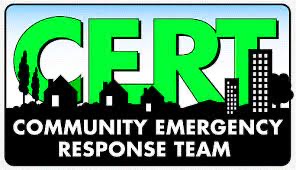 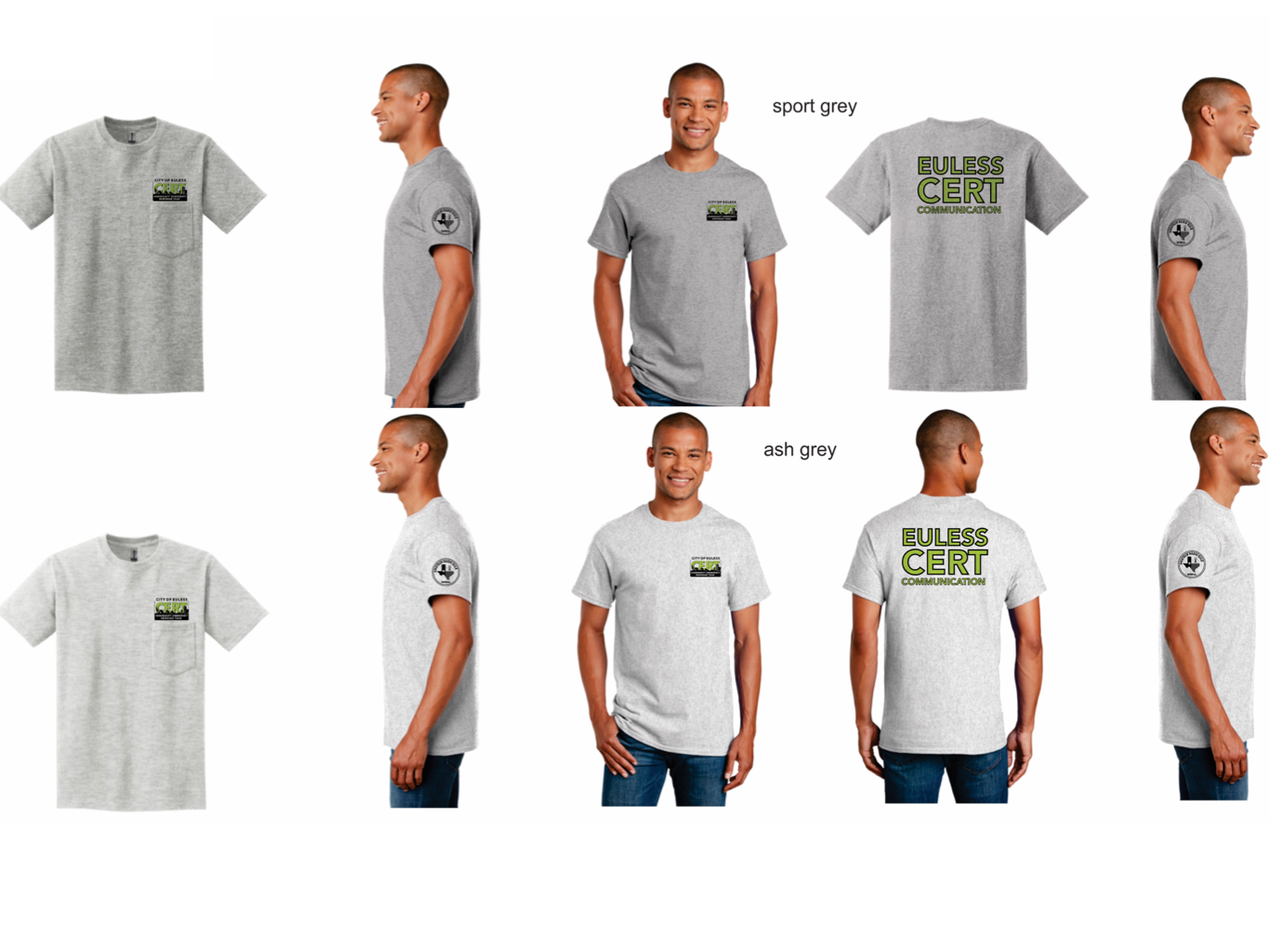 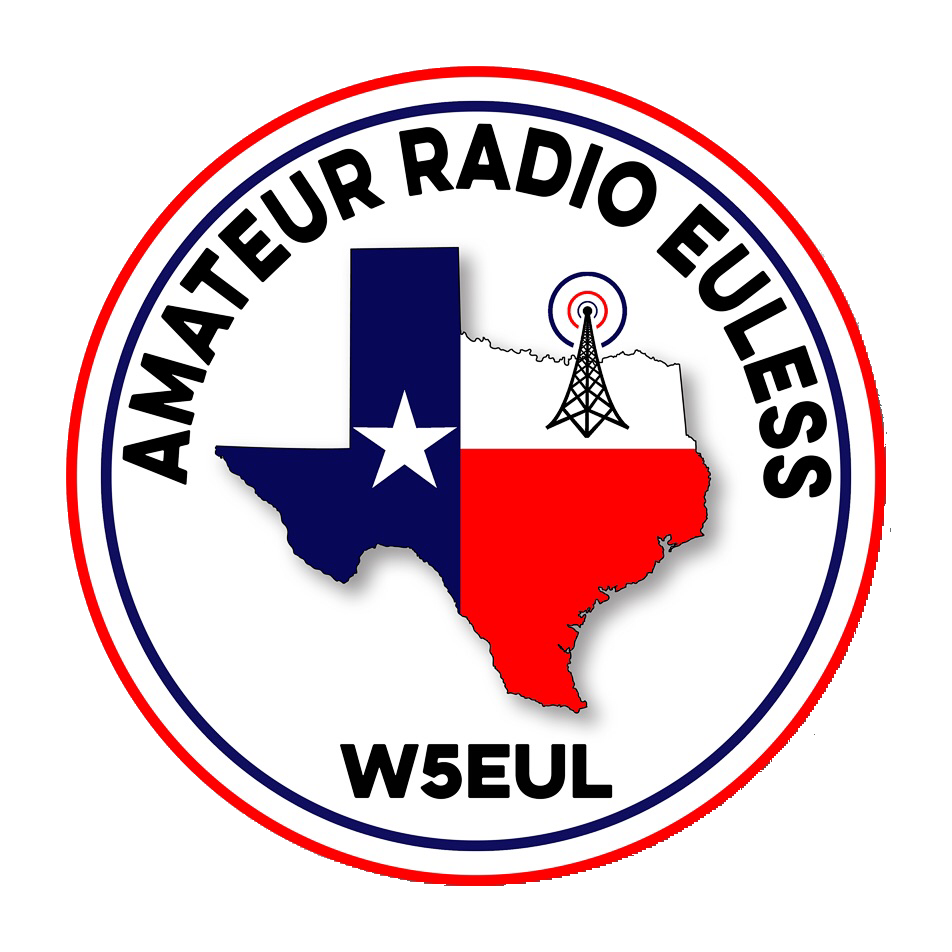 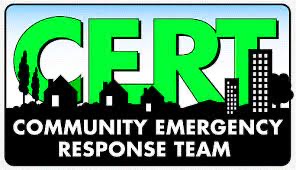 Local Happenings
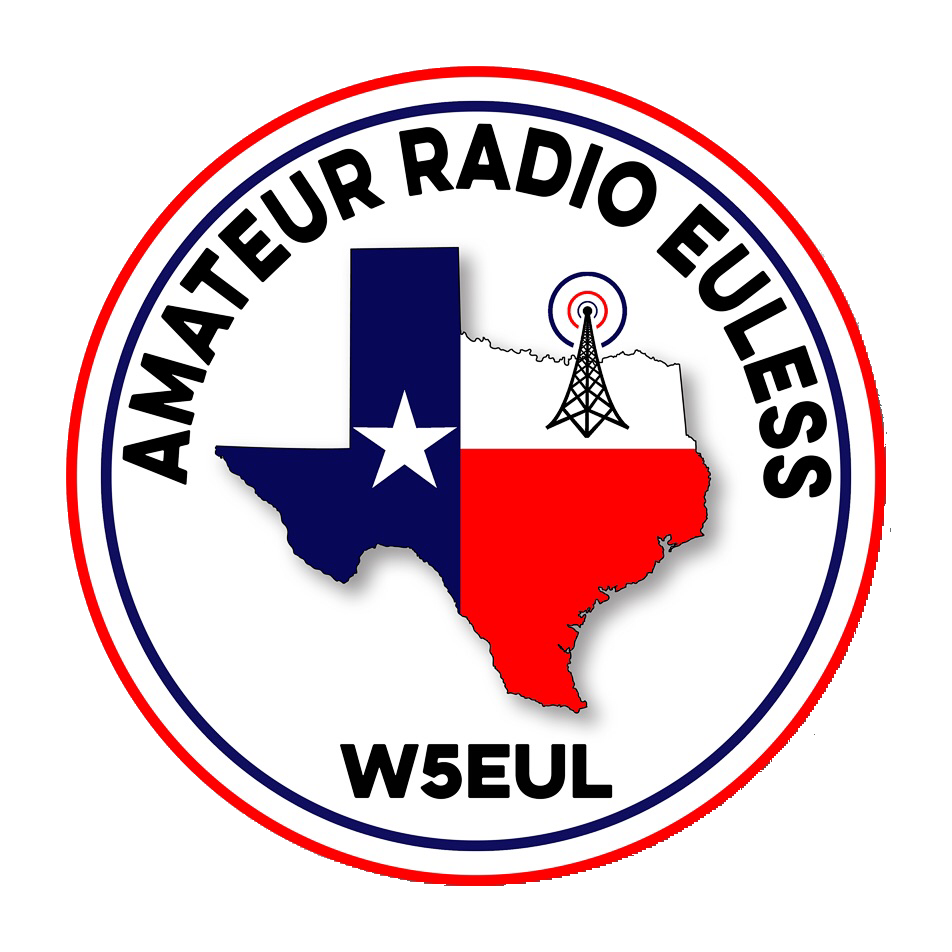 Euless ARC Gatherings
ERBC – Every Friday, @ 0830
	Texan Kitchen 415 N Main, Euless, TX 76039

Club Social – Monday, March. 20th 1800 – 1900
	Spring Creek BBQ 1509 Airport FWY, 					Bedford, TX 76021
Upcoming Events
March
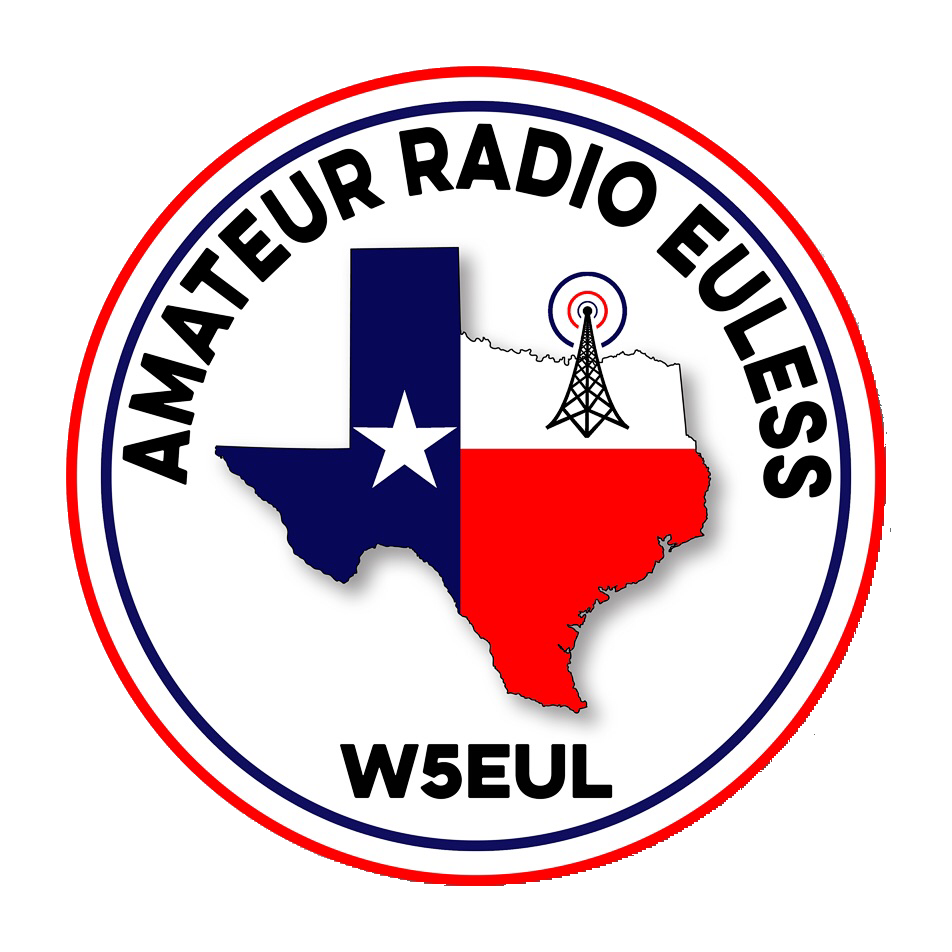 Greater Houston Hamfest, 
	March 3rd 1400 & 4th 0800
Skywarn school: NWS - Virtual 
	Saturday, March 4th @ 0930
Irving Hamfest, Mar. 5th, 0800 – 1400, 
	2400 W. Irving Blvd.
Upcoming Events
March
Upcoming Events
March
(Continued)
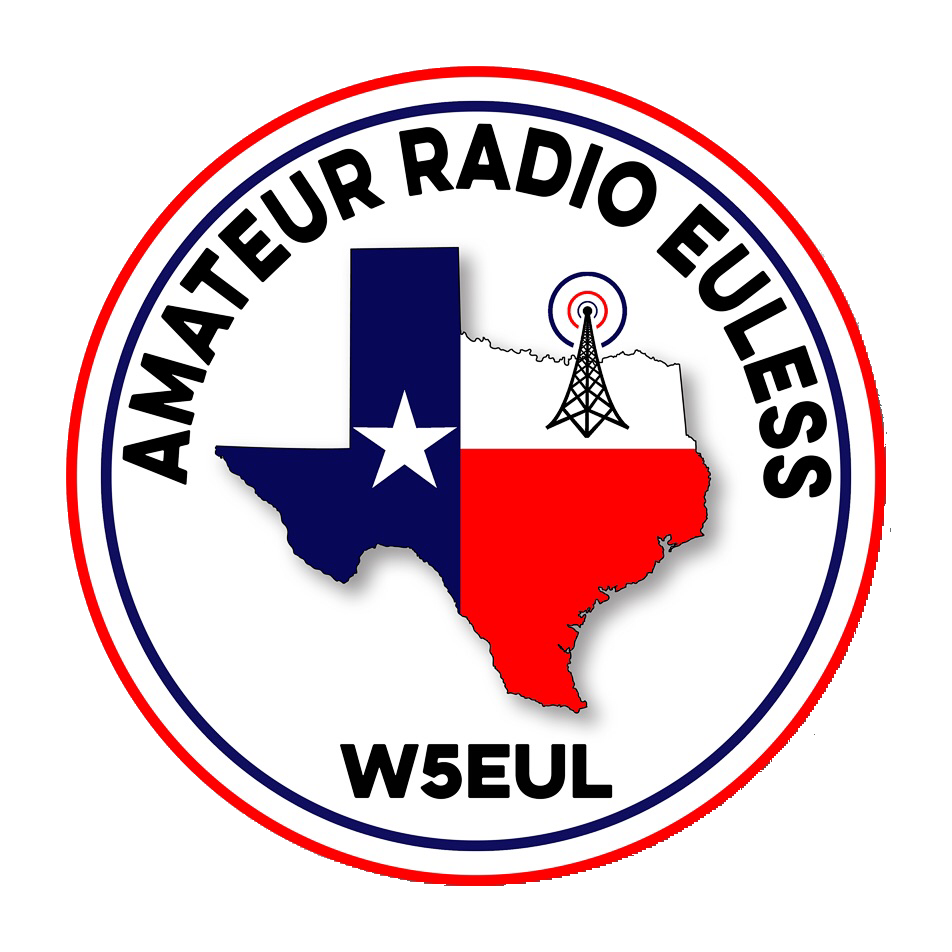 Fox Hunt - March 11th 0900
	Starting point: City of 			Euless Aquatic Park.
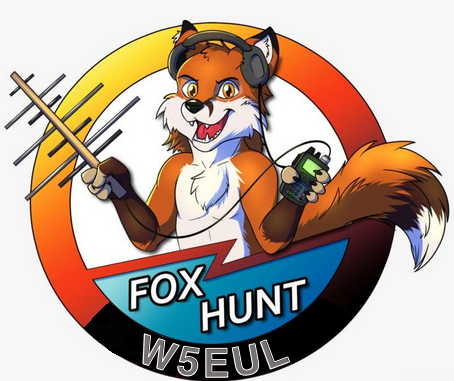 Upcoming Events
March
(Continued)
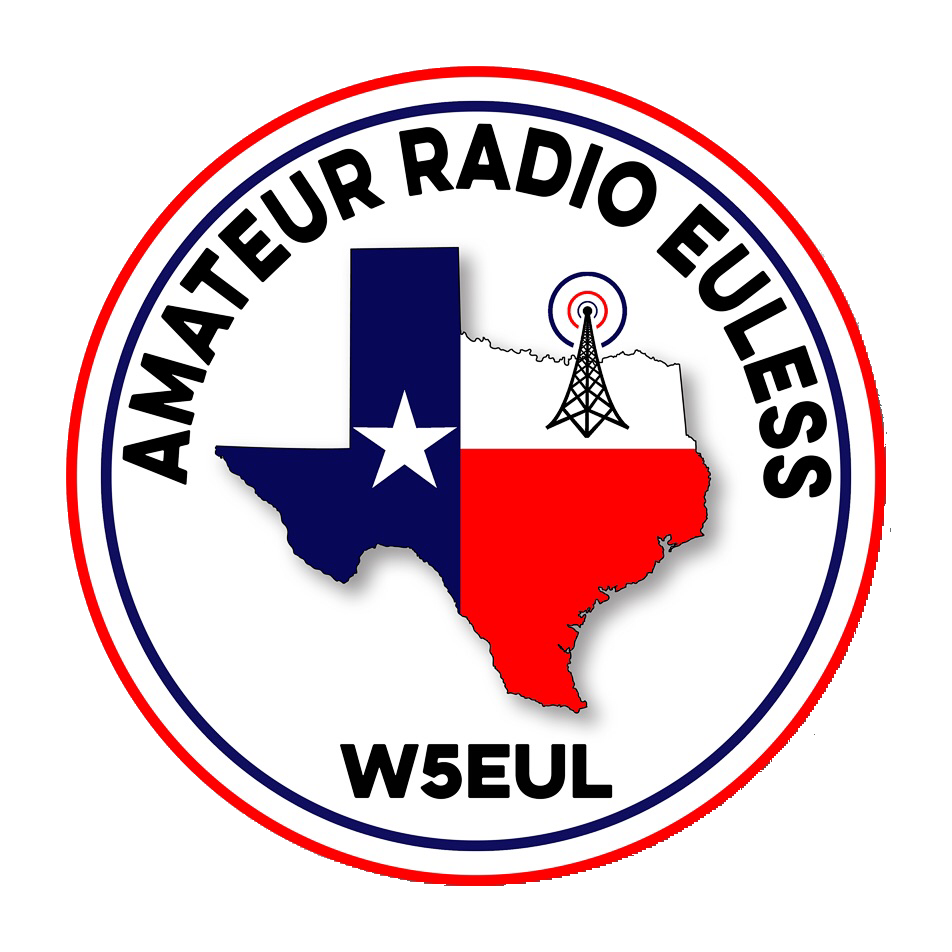 Skywarn school: NWS - Virtual    				Tuesday, Mar. 21st @ 1900
Fort Worth: R.A.C.E.S. New members, 			March 25, FW EOC,
Online QSO Today Virtual Ham Expo, 			March 25 - 26 							www.qsotodayhamexpo.com
Upcoming Events
April
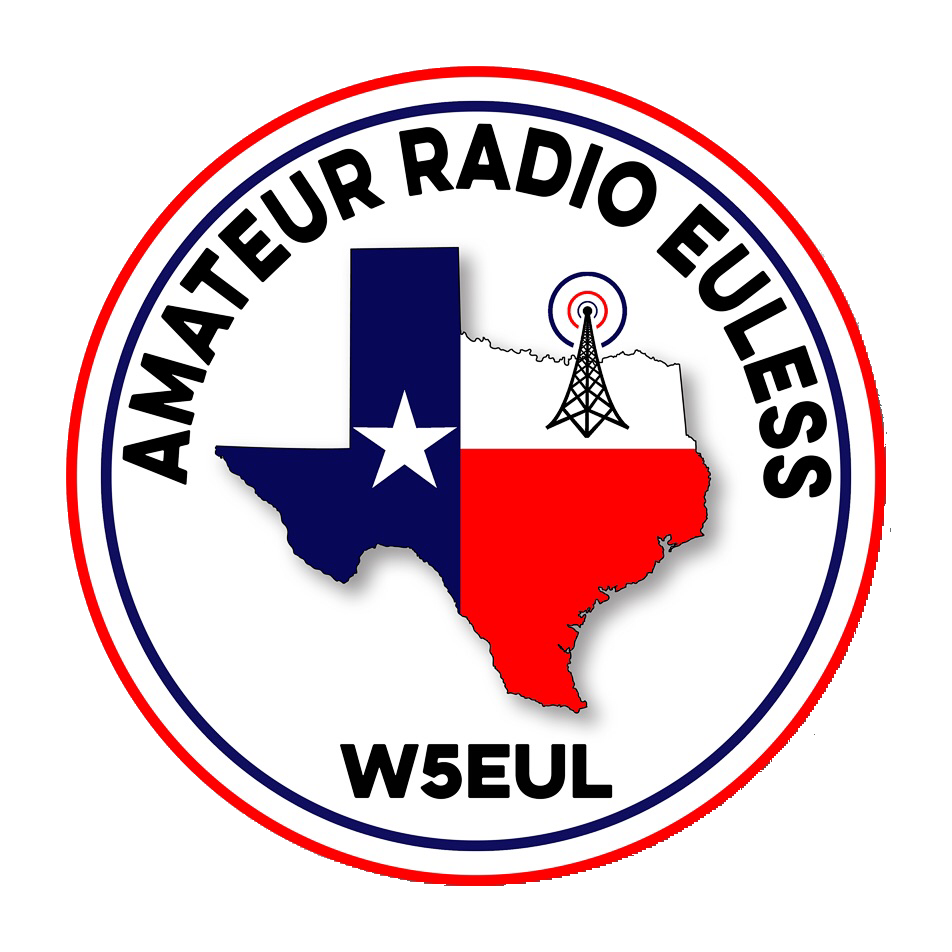 Fort Worth R.A.C.E.S. Renewal, 
	April 4th, FW EOC,
Texas State Parks on the Air to Commemorate 
	Tom King, WK5DX, the Texas Event's Founder
	Event Timing: April 15-16, 2023
	Event Address: Anywhere your radio is!
	Contact us at k5lrk.tx@gmail.com
	https://www.tspota.org/home
Upcoming Events
April
(Continued)
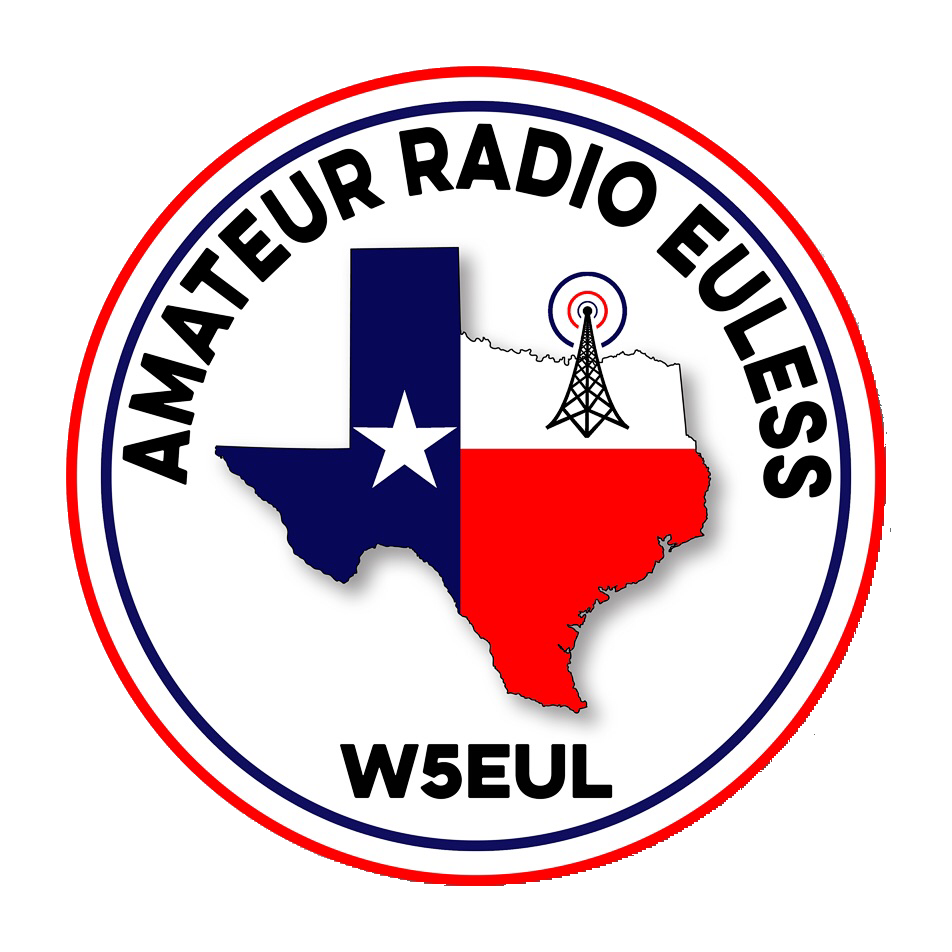 World Amateur Radio Day 
	Tuesday, April 18th 0000 - 			Wednesday, April 19th 0000
Arbor Daze, Saturday, April 29th, 				Midway Park
Upcoming Events
May
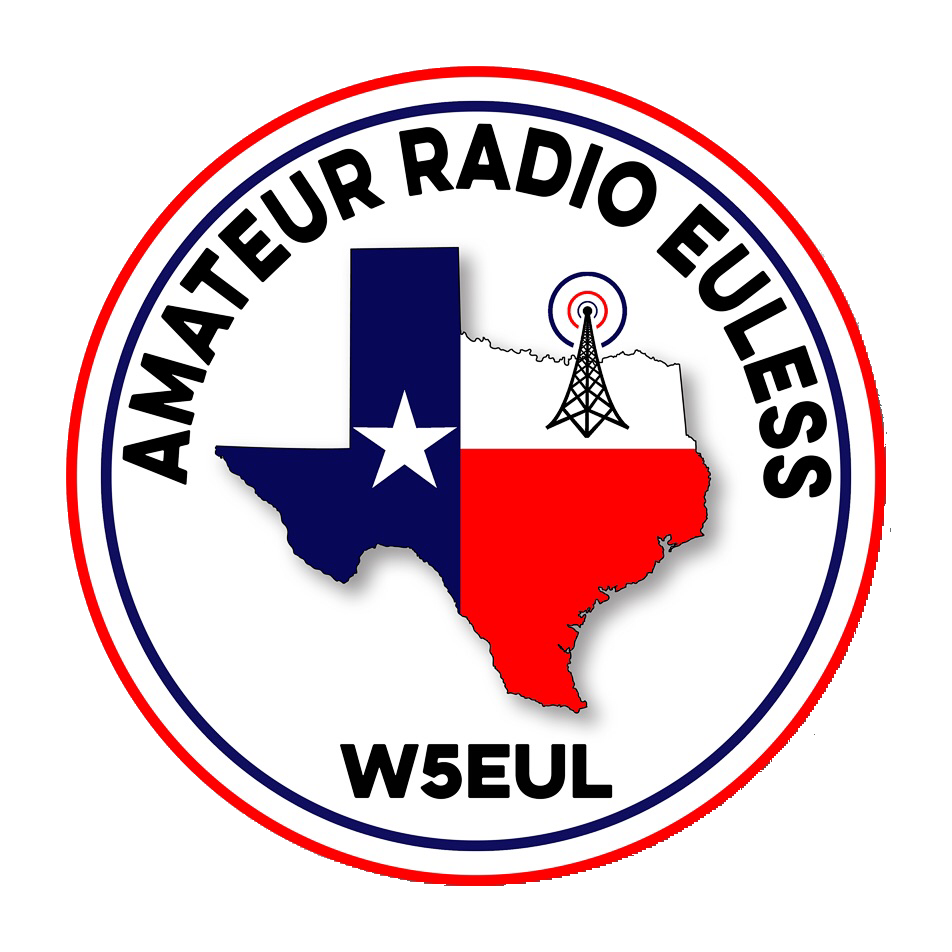 Fort Worth R.A.C.E.S. Renewal, 
	April 4th, FW EOC,
Texas State Parks on the Air to Commemorate 
	Tom King, WK5DX, the Texas Event's Founder
	Event Timing: April 15-16, 2023
	Event Address: Anywhere your radio is!
	Contact us at k5lrk.tx@gmail.com
	https://www.tspota.org/home
Fox Hunts:
March 11 2023
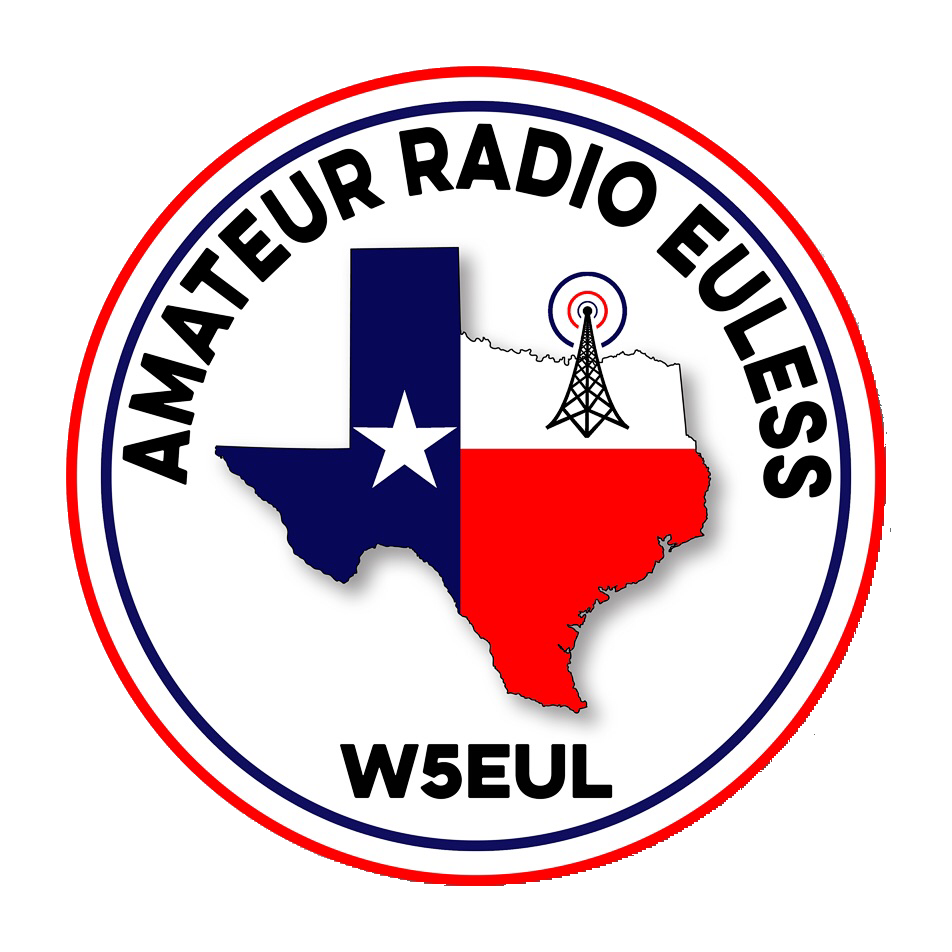 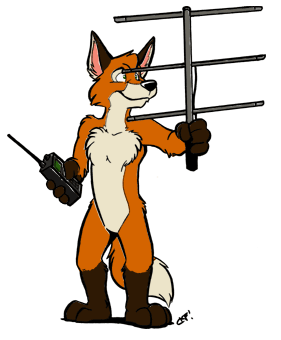 Committee:
Chris Shanahan
Volunteer #2
Volunteer #3
Volunteer Hours
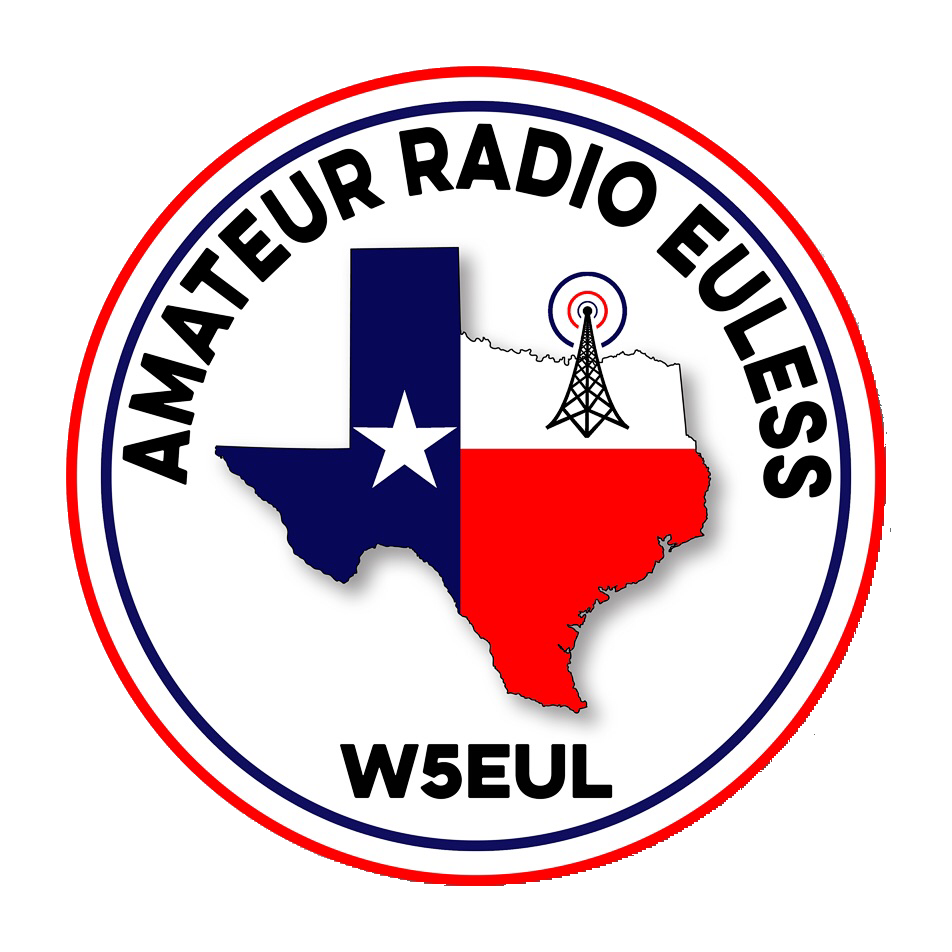 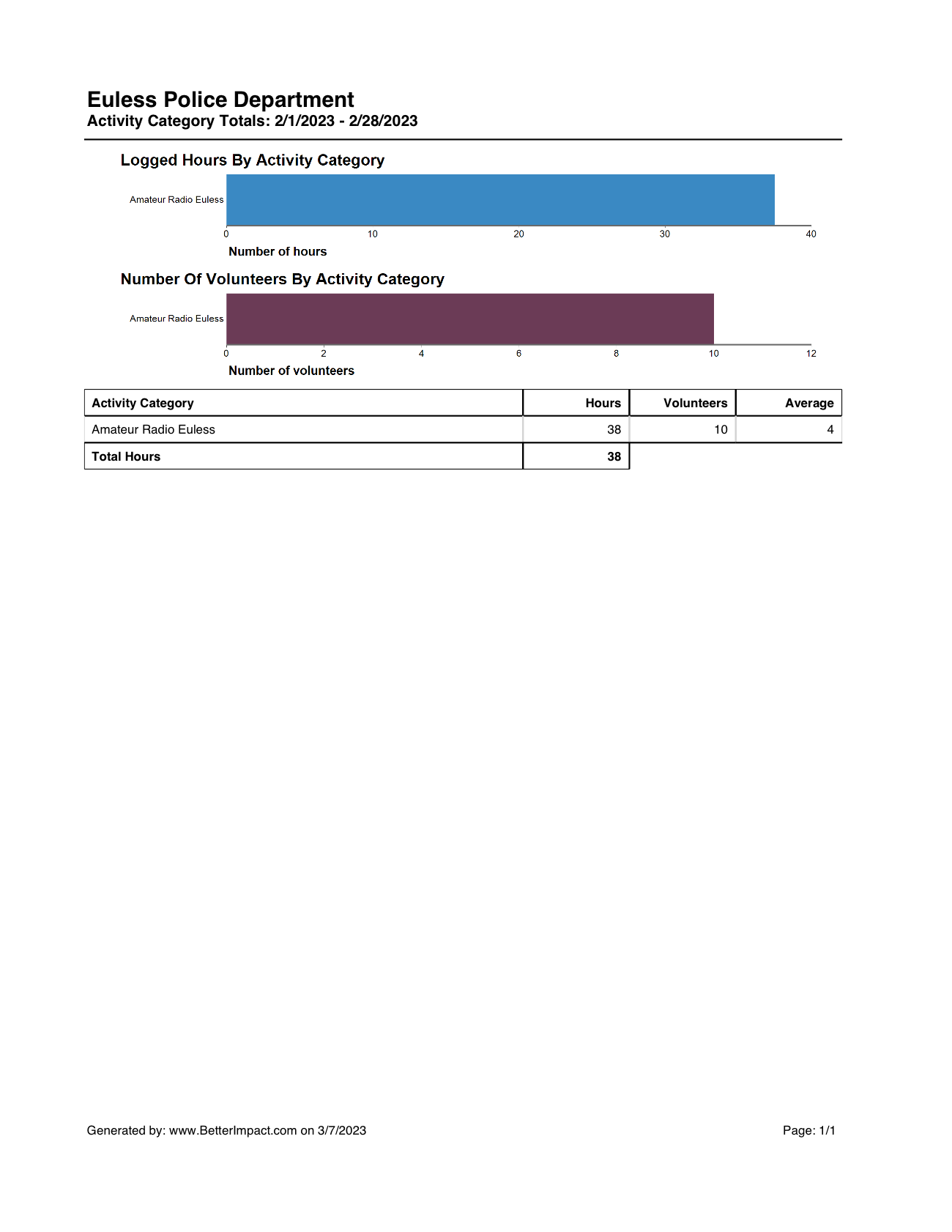 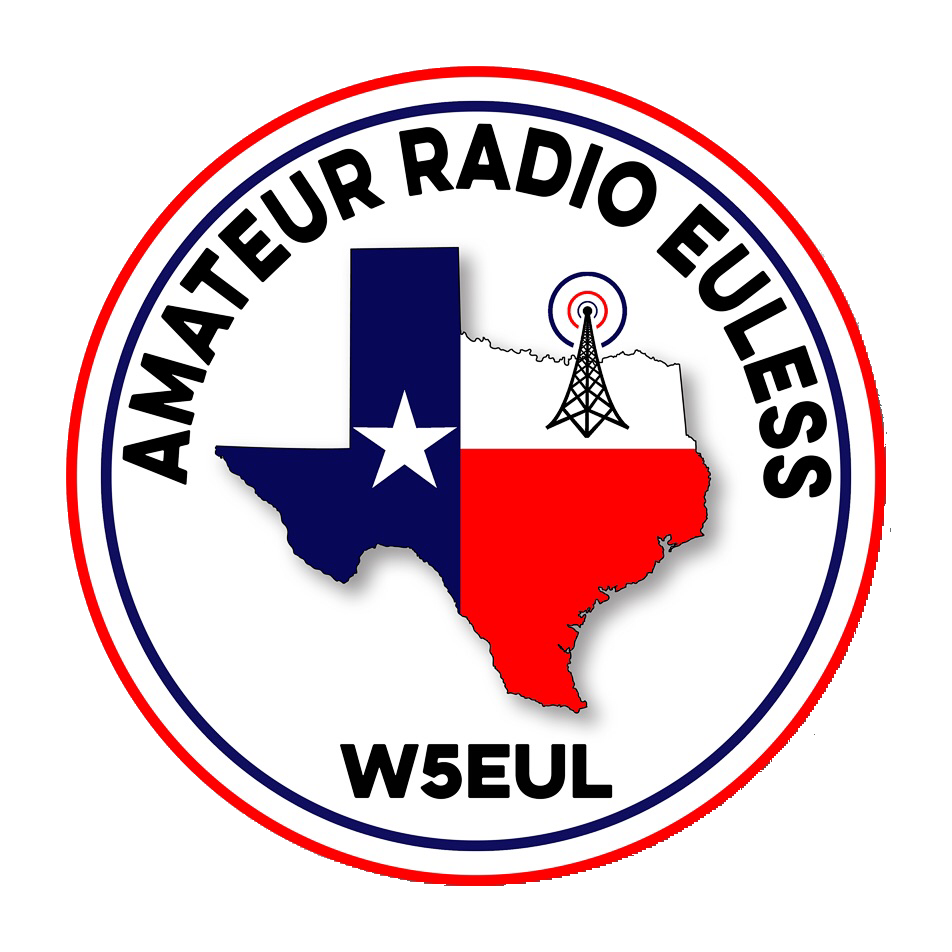 Arbor Daze
April 29, 2023
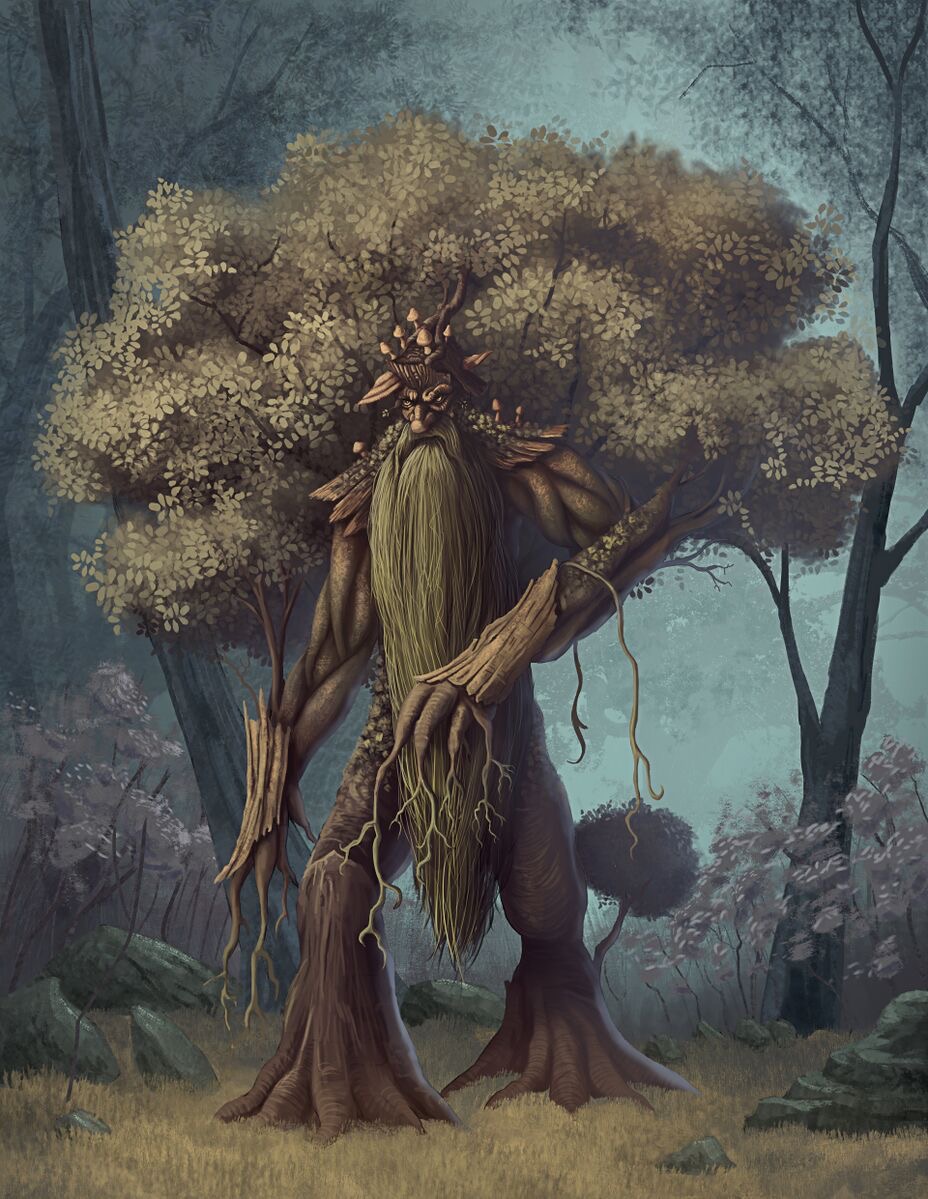 Committee:
George Smith
Volunteer #2
Volunteer #3
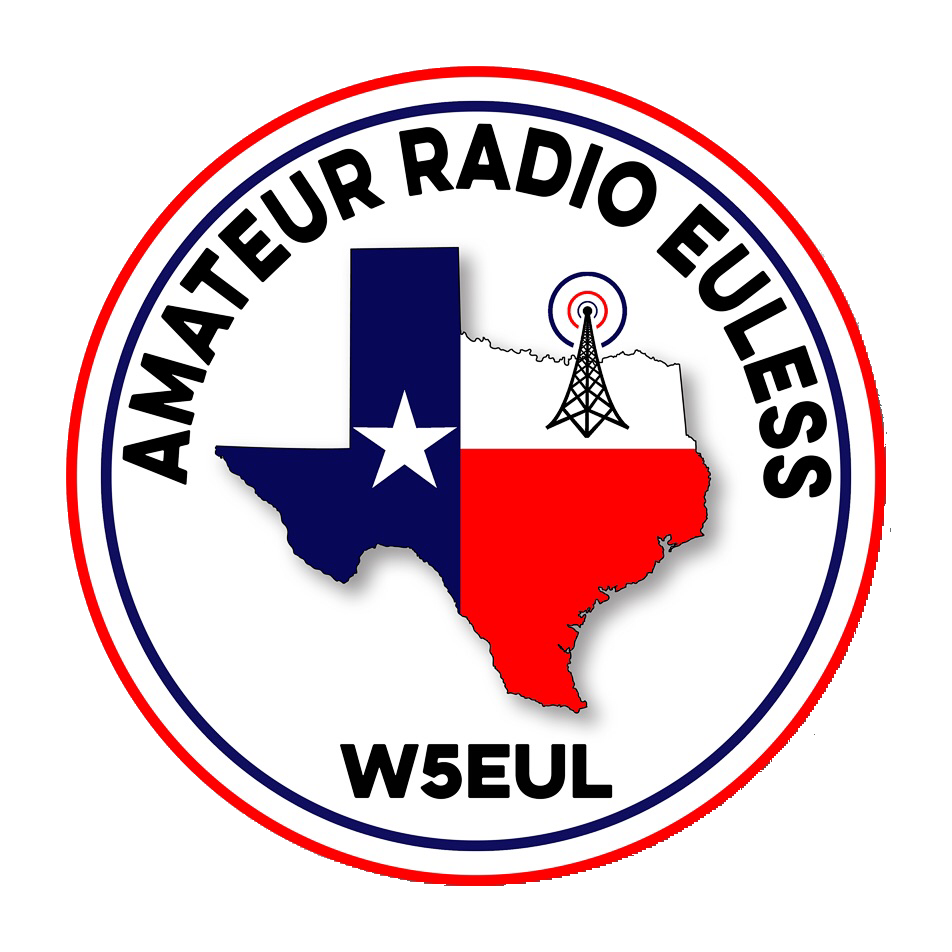 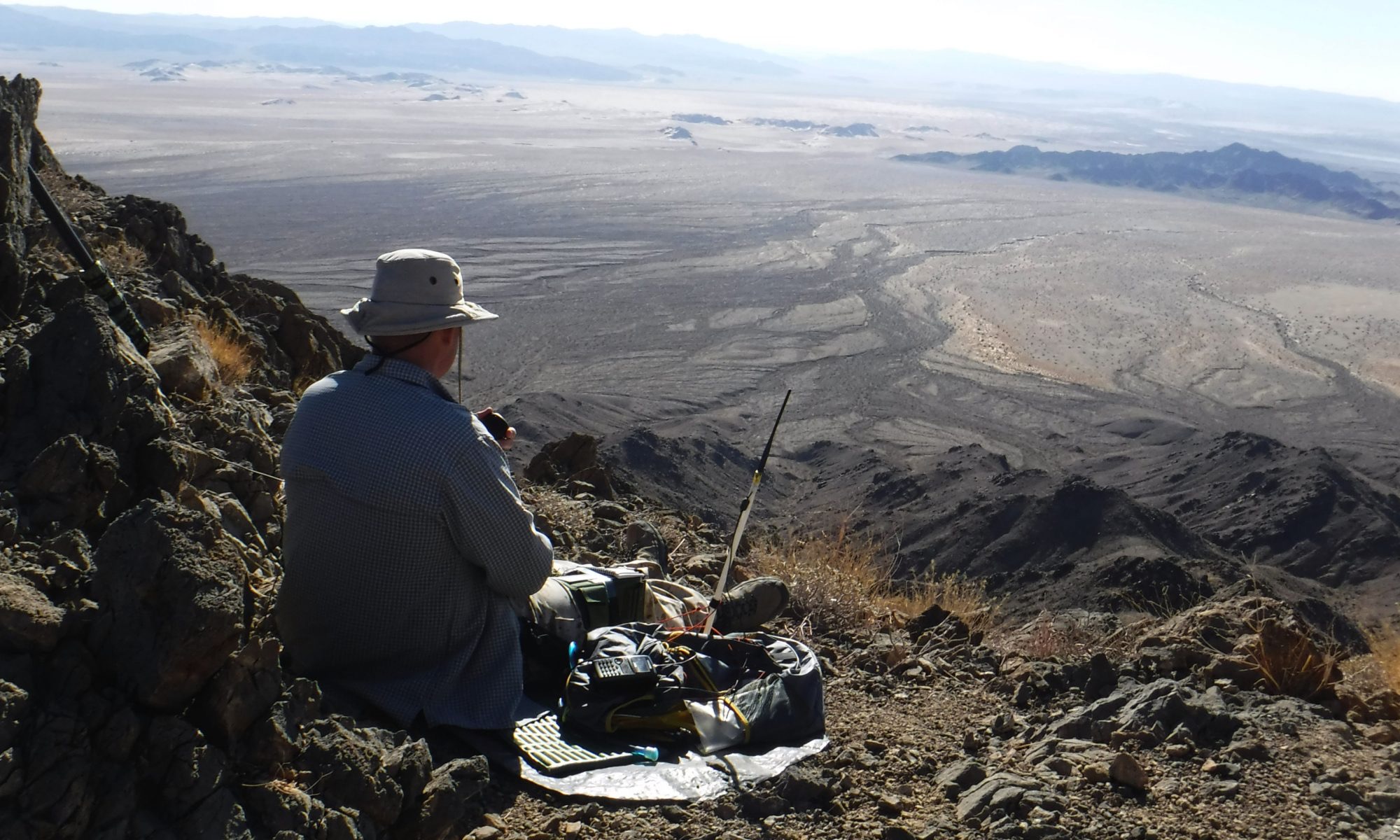 Field Day
June 24-25
Committee:
Dewey Walker
Volunteer #2
Volunteer #3
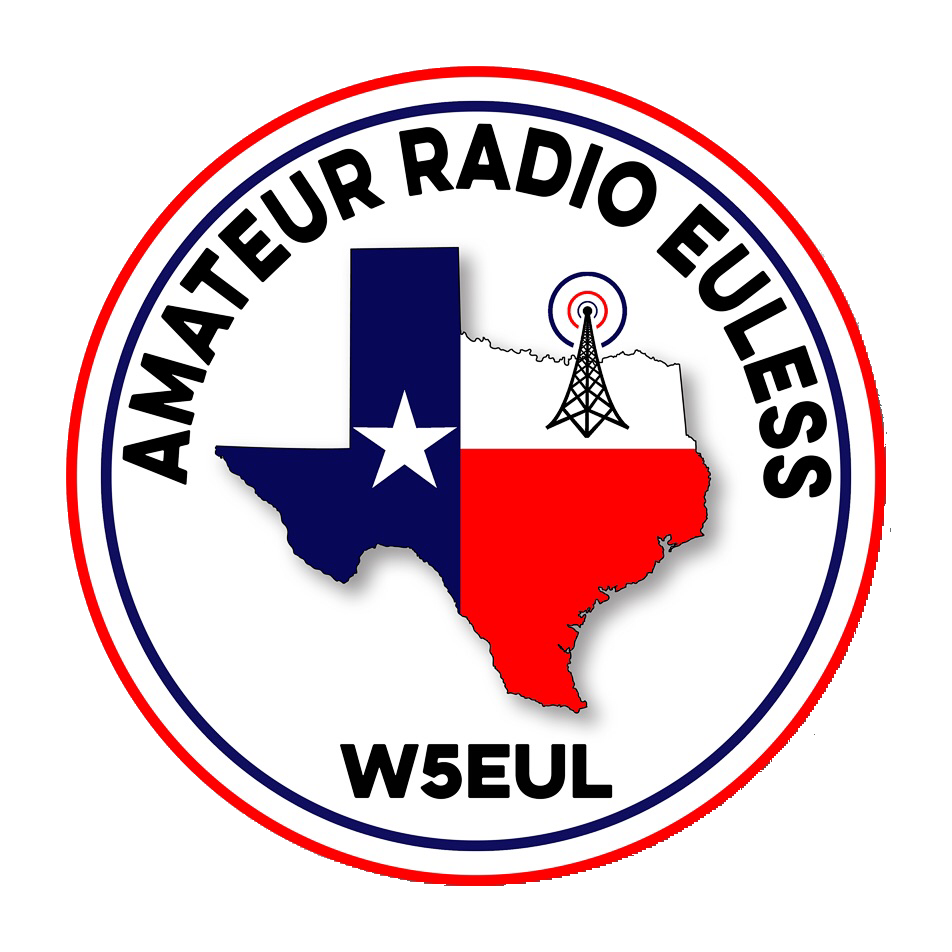 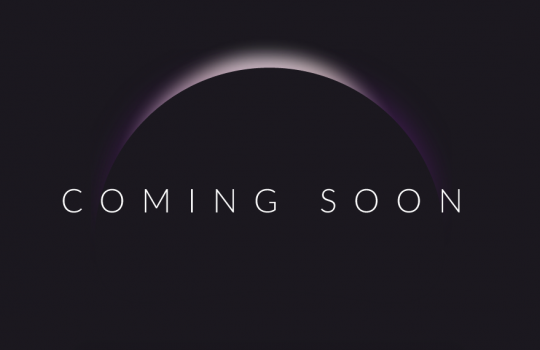 ARE
Ham after Eggs?
2nd & 4th Saturdays 0830-1030 Texan Kitchen 1100-0200 EPD Training Rm *Starting in April*
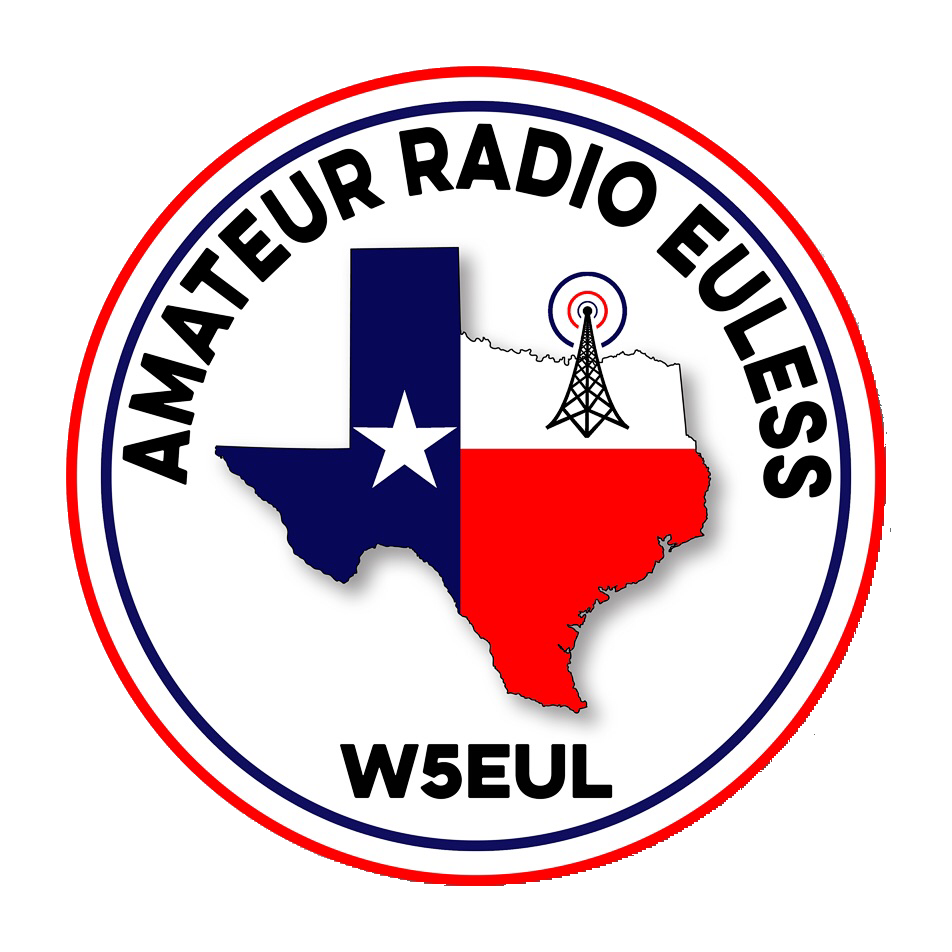 Erik
Greg
Chris
Members
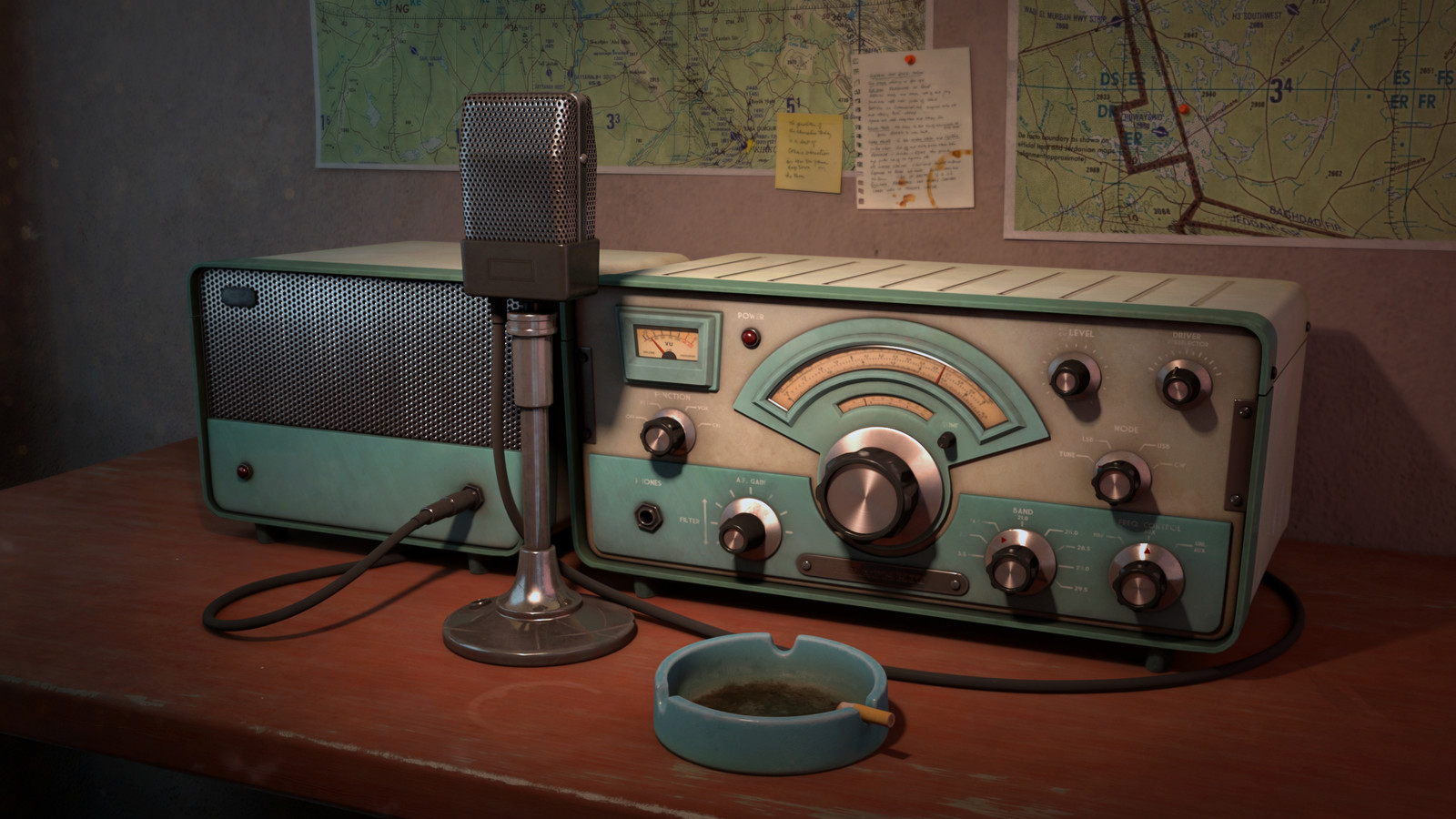 Open Chat
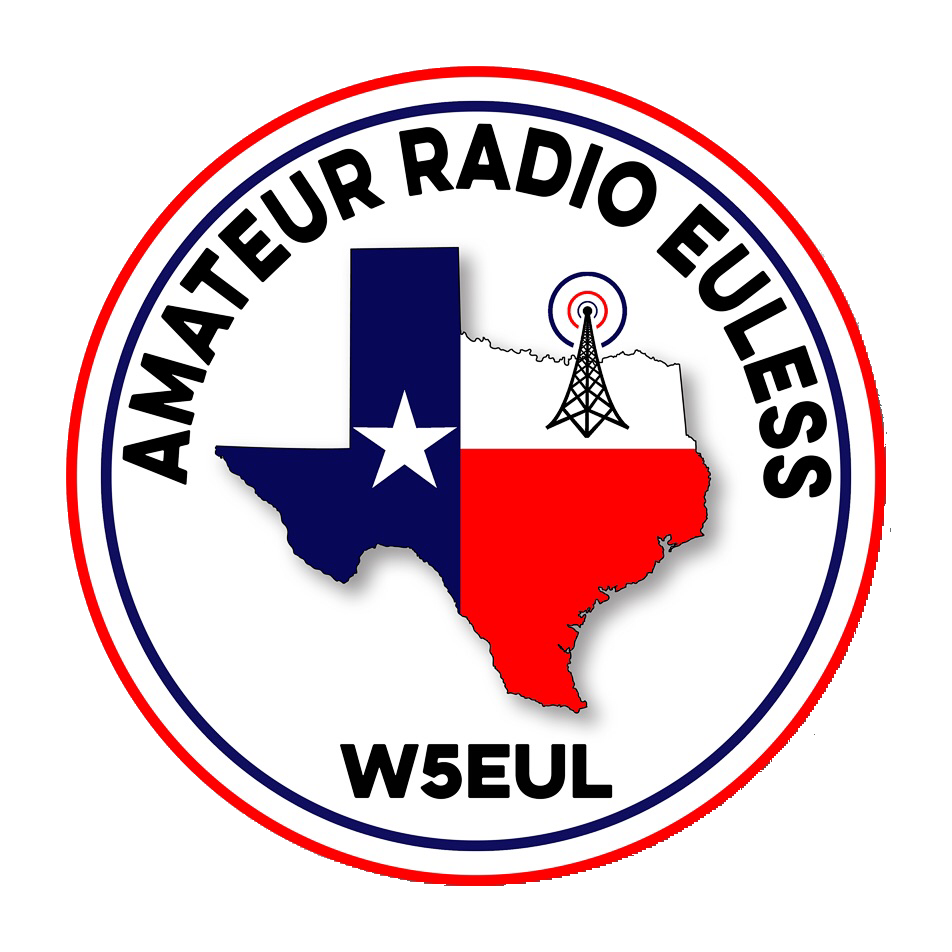 Motion To Adjourn
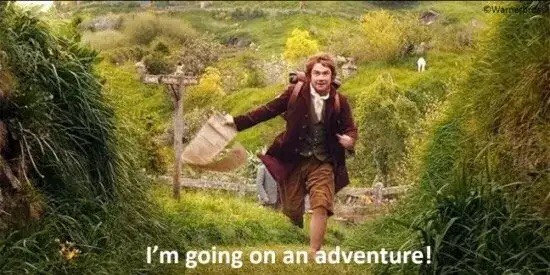